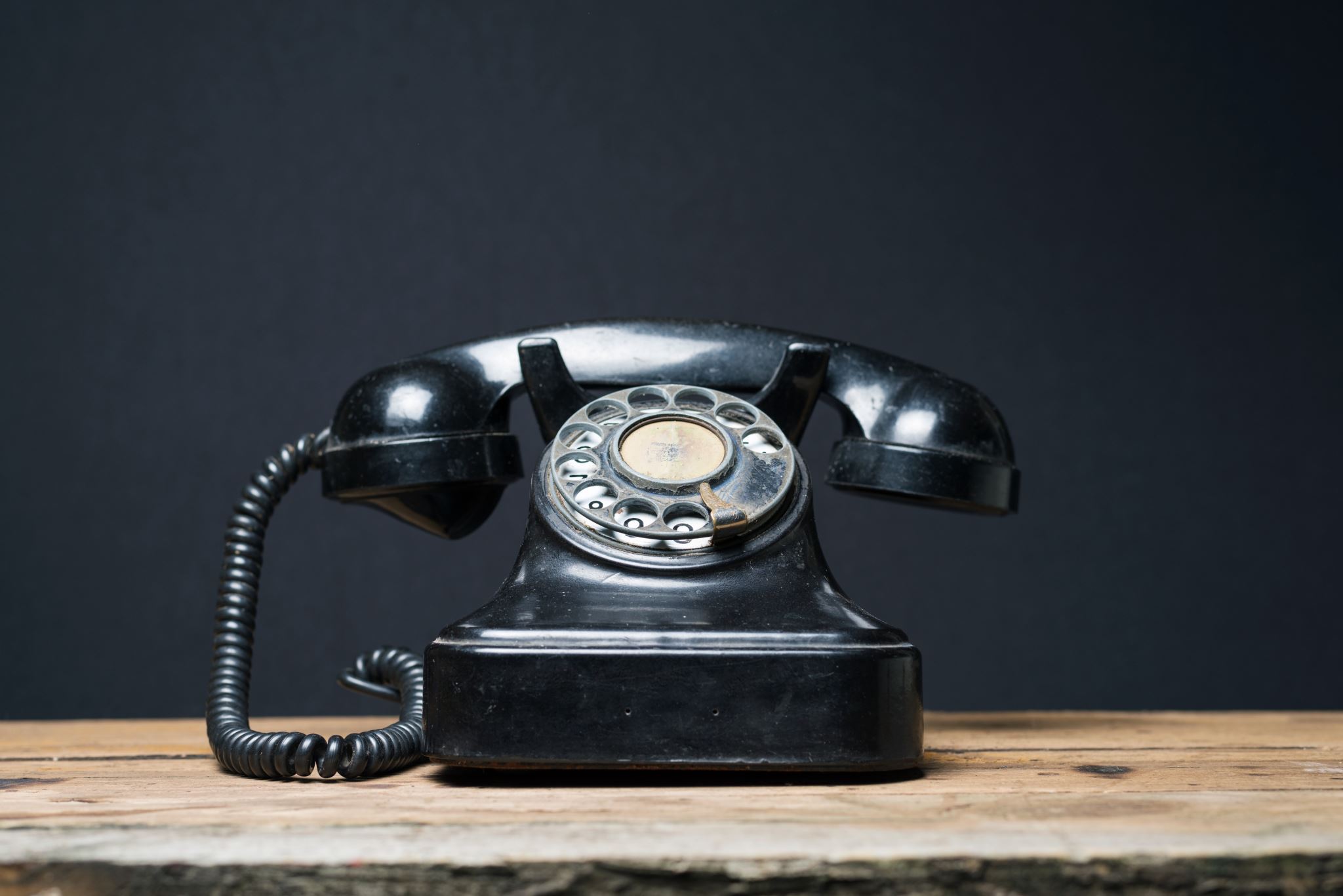 The Calling
“You are my witnesses,” declares the Lord,    “and my servant whom I have chosen,that you may know and believe me    and understand that I am he.Before me no god was formed,    nor shall there be any after me.11 I, I am the Lord,    and besides me there is no savior.12 I declared and saved and proclaimed,    when there was no strange god among you;    and you are my witnesses,” declares the Lord, “and I am God (Isaiah 43:10-12).
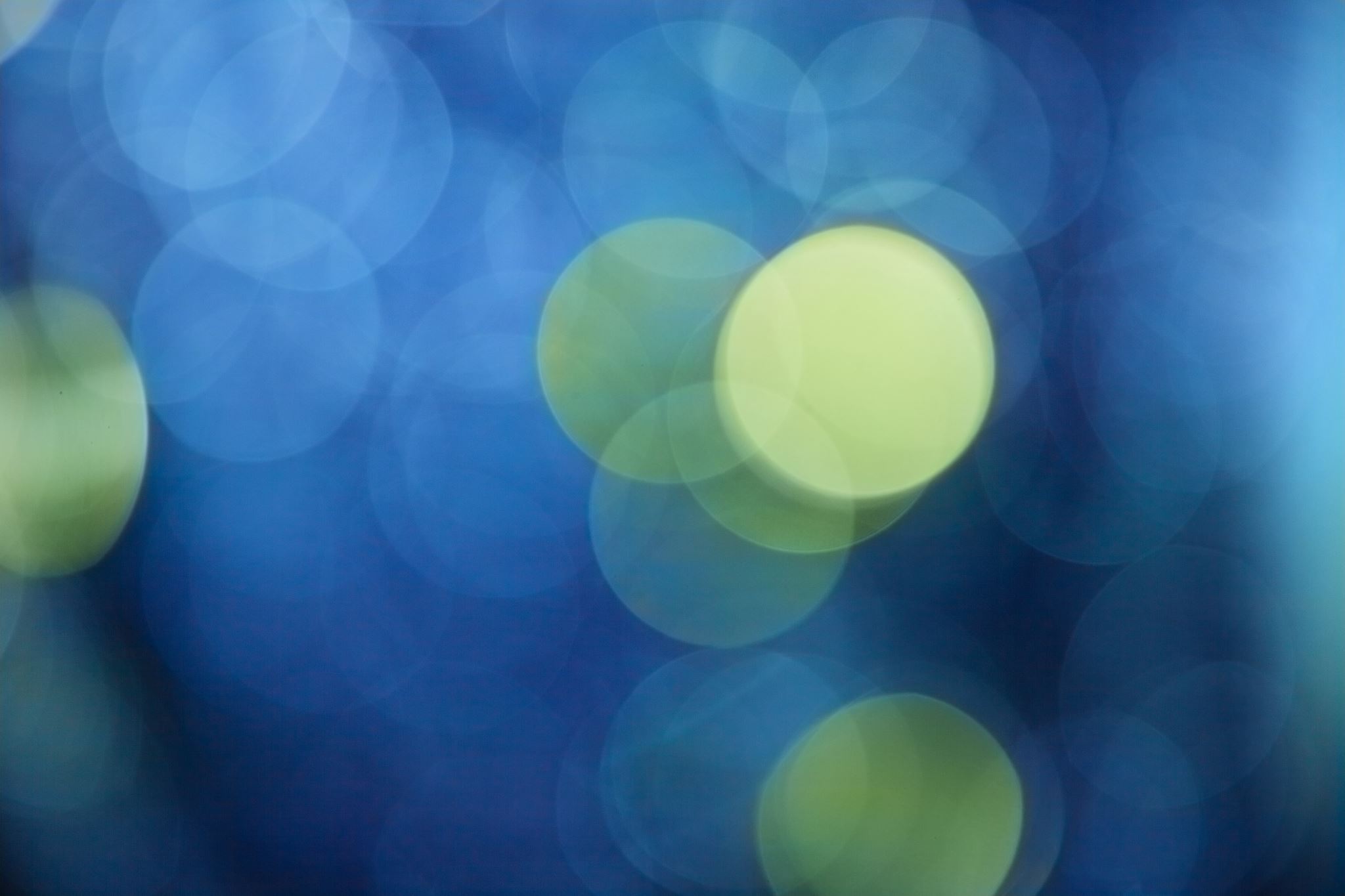 Human Origins
4 Finally, then, brothers, we ask and urge you in the Lord Jesus, that as you received from us how you ought to walk and to please God, just as you are doing, that you do so more and more. 2 For you know what instructions we gave you through the Lord Jesus. 3 For this is the will of God, your sanctification: that you abstain from sexual immorality; 4 that each one of you know how to control his own body in holiness and honor, 5 not in the passion of lust like the Gentiles who do not know God; 6 that no one transgress and wrong his brother in this matter, because the Lord is an avenger in all these things, as we told you beforehand and solemnly warned you. 7 For God has not called us for impurity, but in holiness. 8 Therefore whoever disregards this, disregards not man but God, who gives his Holy Spirit to you.

9 Now concerning brotherly love you have no need for anyone to write to you, for you yourselves have been taught by God to love one another, 10 for that indeed is what you are doing to all the brothers throughout Macedonia. But we urge you, brothers, to do this more and more, 11 and to aspire to live quietly, and to mind your own affairs, and to work with your hands, as we instructed you, 12 so that you may walk properly before outsiders and be dependent on no one.
Step One: Live a Godly Life
15 Now I would remind you, brothers, of the gospel I preached to you, which you received, in which you stand, 2 and by which you are being saved, if you hold fast to the word I preached to you—unless you believed in vain.
3 For I delivered to you as of first importance what I also received: that Christ died for our sins in accordance with the Scriptures (I Corinthians 15:1-3),

The Gospel (that Christ died for our sins) is the foundation (seed) of our faith, it is the pearl of great price (Matthew 13:45-46), and it is the light of the world (Genesis 1:3; II Corinthians 4:6).  

The right time to share the gospel:
If someone asks you about your faith, lay the foundation by stating, "I believe that Christ died for my sins.”
If you become part of a religious discussion, always begin with the foundation “I believe that Christ died for my sins.”
If someone demands that you accept their sin as moral, explain to them that Christ died for their sins, and he calls them to repent and believe in his Holy name (First share God’s law then share his Gospel.  Avoid sharing the law without the Gospel).
Step Two: Share the Gospel
The gospel should always be in the back of your mind, waiting patiently for the right opportunity to deliver it.  Once it is delivered, be prepared to answer any follow up questions that the hearer may ask.

If someone says, “there is no God,” this is a statement of rebellion, not of fact.  Redirect the speaker to the foundation of our faith and ask him, “Do you believe that Christ died for our sins?”  This is the foundation from which you will debate.

12 For there is no distinction between Jew and Greek; for the same Lord is Lord of all, bestowing his riches on all who call on him. 13 For “everyone who calls on the name of the Lord will be saved.”
14 How then will they call on him in whom they have not believed? And how are they to believe in him of whom they have never heard? And how are they to hear without someone preaching? 15 And how are they to preach unless they are sent? As it is written, “How beautiful are the feet of those who preach the good news!” 16 But they have not all obeyed the gospel. For Isaiah says, “Lord, who has believed what he has heard from us?” 17 So faith comes from hearing, and hearing through the word of Christ.
18 But I ask, have they not heard? Indeed they have, for
“Their voice has gone out to all the earth,    and their words to the ends of the world (Romans 10:12-18).”


Remember Two Things: Once you share the Gospel (1) only answer the questions that the listener poses to you (do not go into a theological discourse) and (2) brevity is the soul of wit (be as brief as possible in your responses).
Step Two cont.: Stick with the Foundation
How do we know that Christ died for our sins?

When we heard the Gospel, we recognized it as the Word of God and received it as the truth (I Corinthians 15:1).

The Gospel is the truth.  Belief in God and the Gospel is like believing 2 + 2 = 4.  The Gospel is a universal truth that is an actual historical fact.  The only reason to reject the Gospel is because one has hardened his heart against it.  

The only ‘proof’ you should need to offer is the passage from Isaiah written in 740 B.C. which predicted what Christ would do about 770 years before he did it.

Isaiah 53: Surely he has borne our griefs and carried our sorrows; yet we esteemed him stricken, smitten by God, and afflicted.5 But he was pierced for our transgressions; he was crushed for our iniquities; upon him was the chastisement that brought us peace, and with his wounds we are healed.  6 All we like sheep have gone astray; we have turned—every one—to his own way;and the Lord has laid on him the iniquity of us all.
Step Three: The Defense of the Gospel
14 But even if you should suffer for righteousness' sake, you will be blessed. Have no fear of them, nor be troubled, 15 but in your hearts honor Christ the Lord as holy, always being prepared to make a defense to anyone who asks you for a reason for the hope that is in you; yet do it with gentleness and respect, 16 having a good conscience, so that, when you are slandered, those who revile your good behavior in Christ may be put to shame (I Peter 3:14-16).

5 Walk in wisdom toward outsiders, making the best use of the time. 6 Let your speech always be gracious, seasoned with salt, so that you may know how you ought to answer each person (Colossians 4:5).

16 For I am not ashamed of the gospel, for it is the power of God for salvation to everyone who believes, to the Jew first and also to the Greek (Romans 1:16).

Resist the urge to become angry when you are ridiculed.  Ridicule is the expected reaction from those who are in rebellion against God.  Your primary goal is to plant the seed of the Gospel in the mind of the unbeliever.  

12 As you enter the house, greet it. 13 And if the house is worthy, let your peace come upon it, but if it is not worthy, let your peace return to you. 14 And if anyone will not receive you or listen to your words, shake off the dust from your feet when you leave that house or town. 15 Truly, I say to you, it will be more bearable on the day of judgment for the land of Sodom and Gomorrah than for that town (Matthew 10:12-16).
Step Four: Stand Firm in the Faith
9 The Lord is not slow to fulfill his promise as some count slowness, but is patient toward you, not wishing that any should perish, but that all should reach repentance (II Peter 3:9).

and the Lord's servant must not be quarrelsome but kind to everyone, able to teach, patiently enduring evil, 25 correcting his opponents with gentleness. God may perhaps grant them repentance leading to a knowledge of the truth, 26 and they may come to their senses and escape from the snare of the devil, after being captured by him to do his will (II timothy 2:24-26).

37 Now when they heard this (the Gospel) they were cut to the heart, and said to Peter and the rest of the apostles, “Brothers, what shall we do?” 38 And Peter said to them, “Repent and be baptized every one of you in the name of Jesus Christ for the forgiveness of your sins, and you will receive the gift of the Holy Spirit. 39 For the promise is for you and for your children and for all who are far off, everyone whom the Lord our God calls to himself (Acts 2:37-39).”

You are not witnessing to win an argument, but to plant the seed and, if possible, water it as well.  You are merely a messenger of the Gospel, you do not do the work of salvation.  You should be able to tell by the hearer's demeanor if he is receptive or if he has hardened his heart against the Gospel.  Therefore, we share the Gospel with humility, to avoid hardening the sinner's heart any more than it already is.
Step Five: God Grants Repentance
44 Then he said to them, “These are my words that I spoke to you while I was still with you, that everything written about me in the Law of Moses and the Prophets and the Psalms must be fulfilled.” 45 Then he opened their minds to understand the Scriptures, 46 and said to them, “Thus it is written, that the Christ should suffer and on the third day rise from the dead, 47 and that repentance for the forgiveness of sins should be proclaimed in his name to all nations, beginning from Jerusalem (Luke 24:44-47).

The entire Bible, from Genesis to Revelation, revolves around the proclamation of repentance for the forgiveness of sins in the name of Jesus.  This begins the ‘catechizing’ process with the new believer.  When the new believer understands what the entire Bible is about, it is much easier to understand when he begins to read it.

We are Christ’s ambassadors and we have been directed to proclaim God’s law and his Gospel.  The formula is simple (ex. adultery).  Any sin, whether it be adultery, homosexuality, theft, etc. that is a violation of God’s law can be inserted below.

“Adultery is a terrible sin against God, but I have good news for you.  Jesus died for that sin, too, and He calls you to repent and be forgiven in his Holy name.  This is called ‘sharing the Gospel.’
Step Six: Water the Seed
Step one: Aspire to live quietly and faithfully
Step Two: Share the Gospel and patiently wait for questions and answer briefly what is asked of you
Step Three: Be prepared to defend the Gospel with the understanding that this is not an intellectual exercise but a spiritual one
Step Four: Stand firm in the faith and remember this is not a debate but a seed planting operation
Step Five: Watch patiently for signs that God is granting the hearer repentance
Step Six: If God is granting repentance, ensure that the hearer fully understands that Scripture revolves around repentance for the forgiveness of sins in the name of Jesus
Step Seven: Ensure that the hearer understands the importance of Baptism in the sanctification process
Step Eight: Encourage the hearer to remain in the faith
Step Nine: Those who come to faith should begin to bear fruit in keeping with repentance since faith without works is dead
Quick Overview of Witnessing
The Law of Noncontradiction: There is no truth (Is that true?) Turn the statement back on itself
The Law of the Excluded Middle: Something either is or is not (opposites cannot be true at the same time in the same sense)
The Law of Causality: Everything that had a beginning had a cause (a cause cannot come after its effect)
The First Law of Thermodynamics: the total amount of energy in the universe is constant (finite)
The Second Law of Thermodynamics: Things naturally fall apart (begins with order then degenerates)
Anthropic Constant 1: Oxygen level comprises 21% of atmosphere (If 15% we would suffocate, if 25% fires erupt)

These are a few laws of logic, not that they will do you any good when witnessing.  If someone wants to argue that 2 + 2 = something other than 4, there is no ironclad logic that will change that.
Laws of Logic